«Знатоки истории»
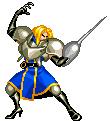 Интеллектуальная игра среди 6 классов
Семенова Наталья Павловна, учитель истории
14.03.2014
Приветствие
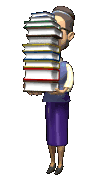 Семенова Наталья Павловна, учитель истории
14.03.2014
Конкурс 2.блиц.
Принимает участие вся команда. Дается конверт из 7 вопросов. 1 мин на обсуждение. По 1 баллу за каждый правильный ответ
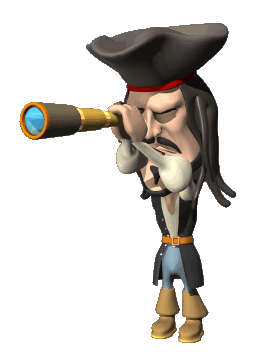 Семенова Наталья Павловна, учитель истории
14.03.2014
Блиц
1. Как назывался сбор дани с покоренных народов киевским князем
2. Назовите имя главного божества славян до принятия христианства
3. Кого считают основателем первой правящей династии на Руси
4. Назовите имена первых русских святых
5. С каким городом Москва боролась за первенство
6. Кого считают автором Повести временных лет
7. Какой русский князь согласно легенде считается основателем Москвы
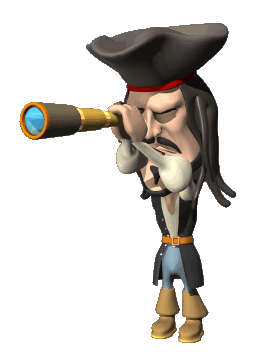 Семенова Наталья Павловна, учитель истории
14.03.2014
Конкурс 3. домашнее задание.
Команды инсценируют диалог, участники которого известные исторические личности. Противоположная команда должна угадать кто это. За верно угаданное – 1 балл + 5 балл за подготовку д/з
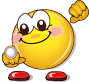 Семенова Наталья Павловна, учитель истории
14.03.2014
Конкурс 4.капитанский
Капитаны получают тексты-подсказки, в которых речь идет о том или ином правителе. Дается 3 подсказки.
5 баллов за правильный ответ
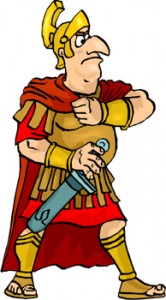 Семенова Наталья Павловна, учитель истории
14.03.2014
Конкурс 5.«кто это?»
Команды получают портреты известных исторических лиц. 1 минута на обсуждение
1 балл за каждый угаданный портрет
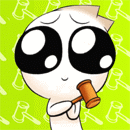 Семенова Наталья Павловна, учитель истории
14.03.2014
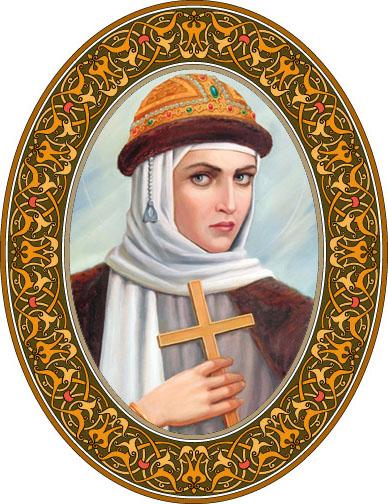 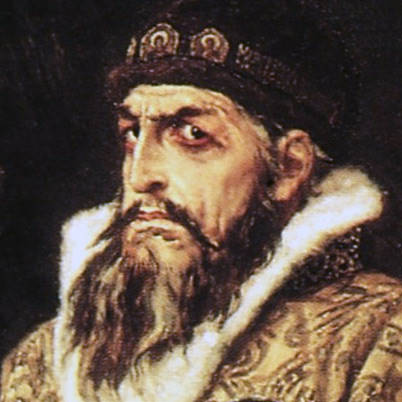 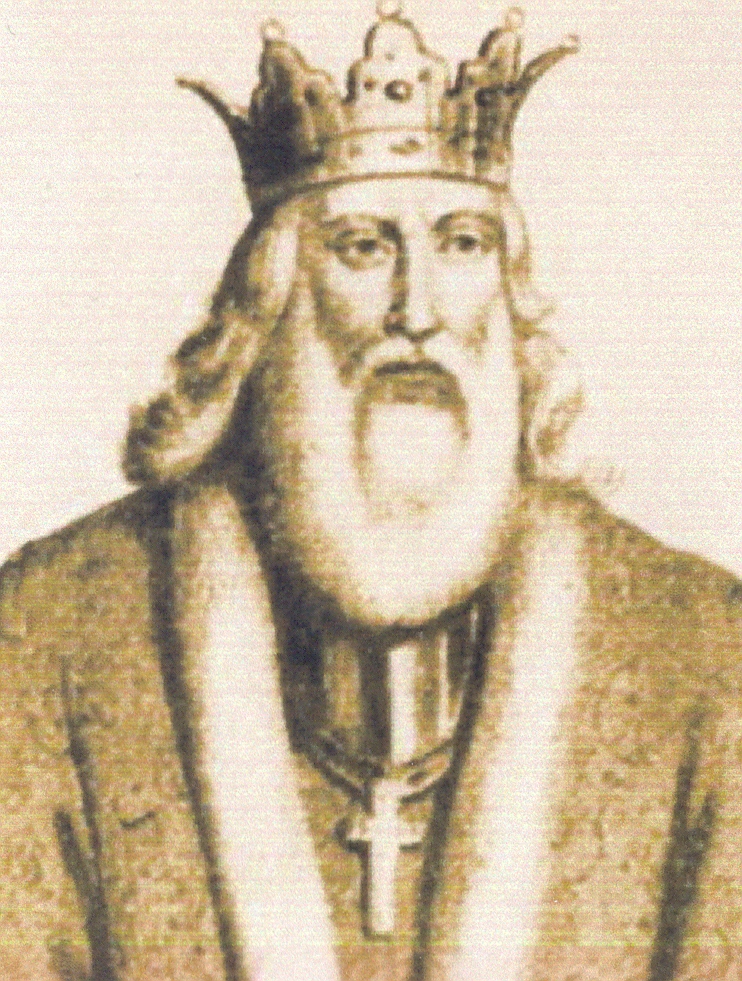 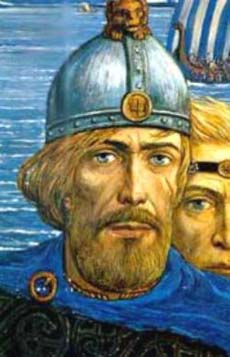 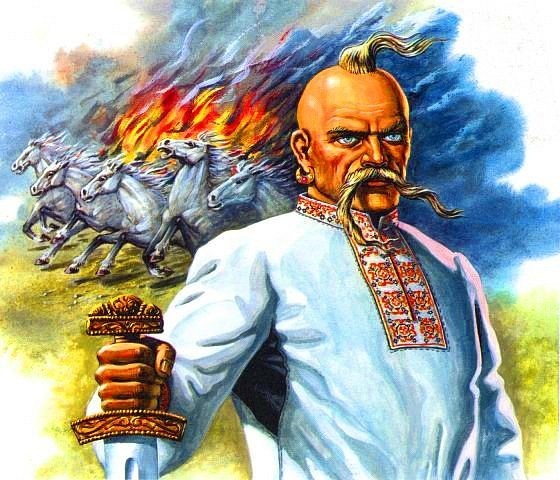 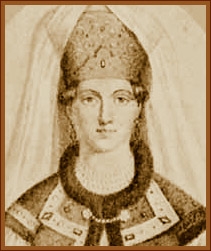 Семенова Наталья Павловна, учитель истории
14.03.2014
Конкурс 6.литературно-исторический
Угадать по прочтенным стихотворениям о каких событиях идет в них речь. Назвать дату события
5 баллов за отгаданное событие+5 баллов за верную дату
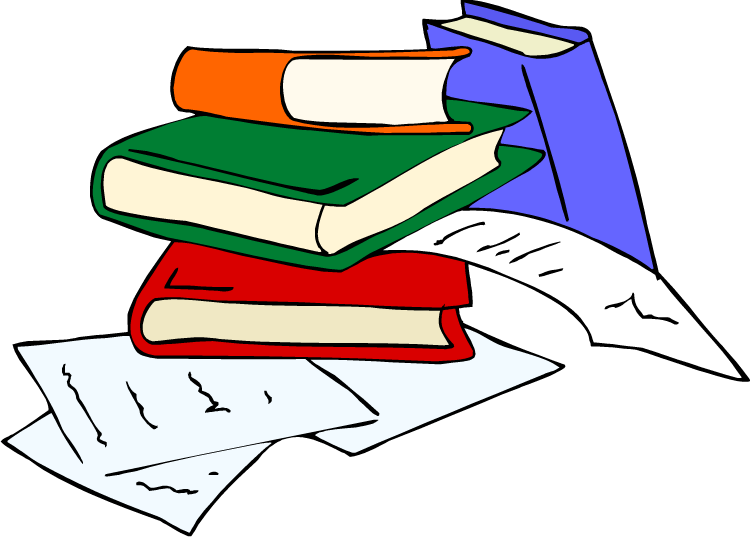 Семенова Наталья Павловна, учитель истории
14.03.2014
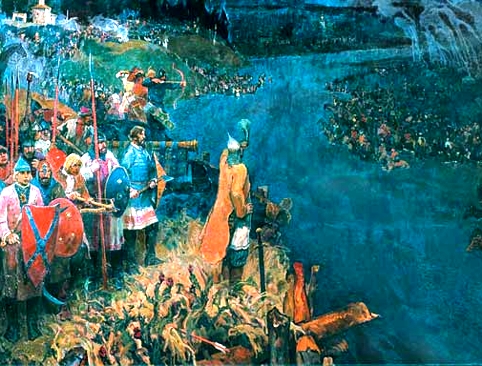 А когда на востоке забрезжил рассвет, поредела завеса тумана,На другом берегу вдруг увидел Ахмат рать московского князя Ивана.Государь прочитал и, спокоен  и строг, повернулся к Ахматовым людям,Бросил наземь ярлык под сафьянный сапог,И сказал: “Дань платить мы не будем!”
Семенова Наталья Павловна, учитель истории
14.03.2014
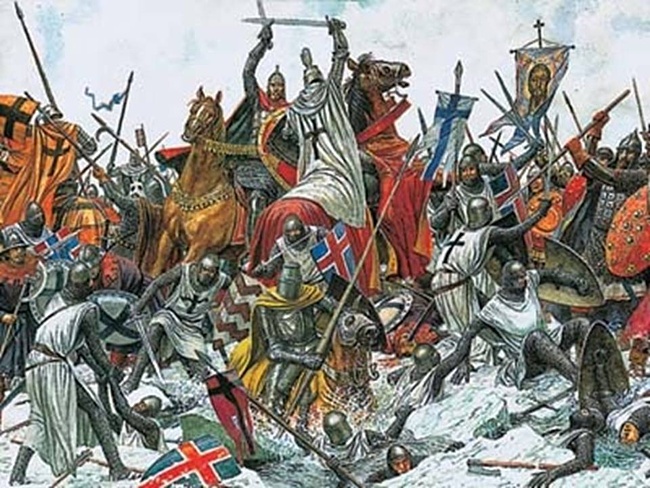 По льду летели с лязгом, с громом,К мохнатым гривам наклонясь;И первым на коне огромномВ немецкий строй врубился князь.И, отступая перед князем,Бросая копья и щиты,С коней валились немцы наземь,Воздев железные персты...Под ними лошади тонули,Под ними дыбом лед вставал,Их стремена на дно тянули,Им панцирь выплыть не давал.
Семенова Наталья Павловна, учитель истории
14.03.2014
Конкурс 7
За 1 минуту составить как можно больше слов из слова ГОСУДАРСТВО
За каждое составленное слово  - 1 балл
Семенова Наталья Павловна, учитель истории
14.03.2014
Конкурс 8.Историческая география
Глядя на карту, узнать какое историческое событие на ней отражено. 5 баллов
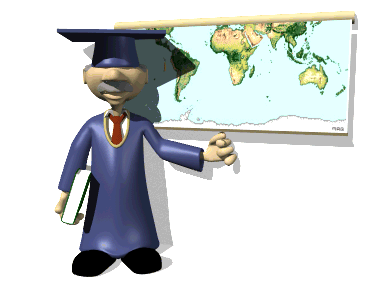 Семенова Наталья Павловна, учитель истории
14.03.2014
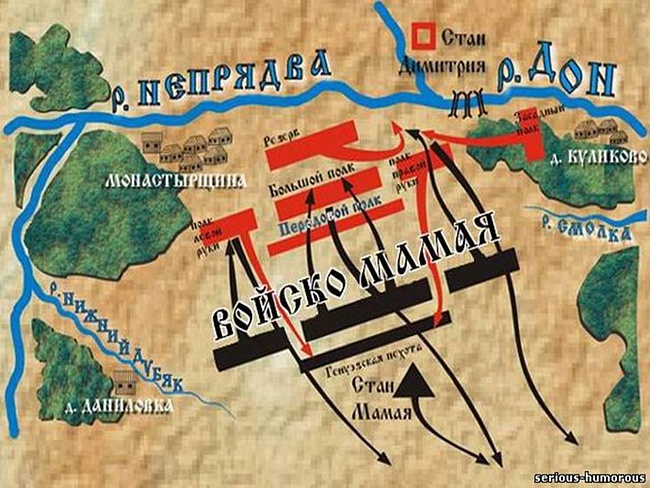 Семенова Наталья Павловна, учитель истории
14.03.2014
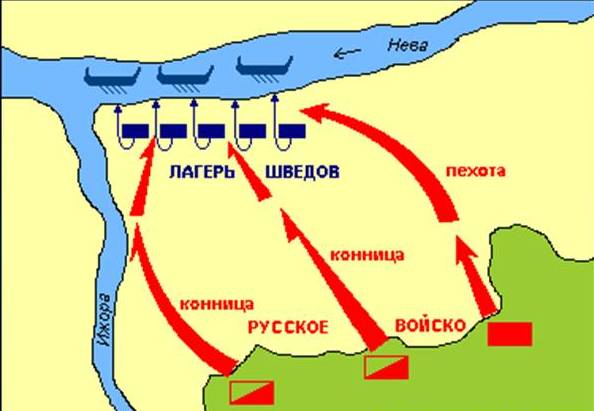 Семенова Наталья Павловна, учитель истории
14.03.2014
Конкурс 9.«из истории культуры»
Указать название памятников, в честь каких событий были построены
5 баллов за название+5 баллов за событие
Семенова Наталья Павловна, учитель истории
14.03.2014
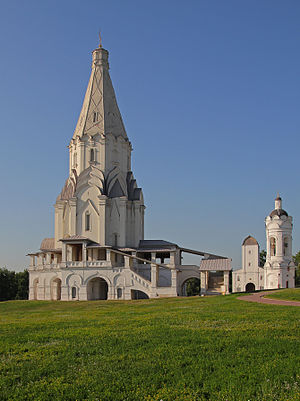 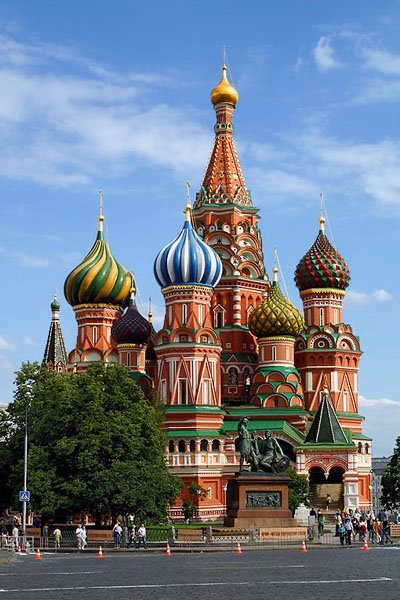 1.
2.
Семенова Наталья Павловна, учитель истории
14.03.2014